A MATARKA és az EPA közötti együttműködés
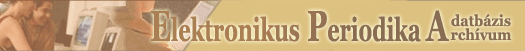 Uri-Kovács József
Országos Széchényi Könyvtár – E-könyvtári Szolgáltatások Osztálya
uri.kovacs.jozsef@oszk.hu 
MKE Vándorgyűlés, Miskolc, 2017. július 6.
Tartalom
EPA rövid ismertetése, Technológiai újítások
MATARKA-Együttműködés kezdete, történeti áttekintés
Mindennapi gyakorlatok
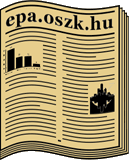 Országos Széchényi Könyvtár – E-szolgáltatási Igazgatóság
2
2017. 07. 05.
Elektronikus Periodika Adatbázis és archívum
Indulás: 2004
Cél: magyar online időszaki kiadványok nyilvántartásra, archiválása; hosszútávú megőrzés
Kettős funkció
TÁVOLI rekordok – NyilvántartOnline – hol, mikor, milyen URL-en

ARCHIVÁLT rekordok – Archivál Fájlok EPA szerverről közvetlenül elérhetők, tartalomjegyzék

OFFLINE rekordok – viszonylag kevés
Megyei, városi, települési könyvtárak segítségeBejelentés, crowdsourcing → Nem csak a saját digitalizált anyagokat!!!

Renkecz Anita: Elektronikus időszaki kiadványok nyilvántartása és archiválása: az EPA-szolgáltatás. In: TMT., 52. évf. 2. sz. (2005.)http://epa.oszk.hu/html/irattar/cikkek/tmt2005-2sz/tmt05-2sz-RA-EPAcikk.html
Országos Széchényi Könyvtár – E-szolgáltatási Igazgatóság
3
2017. 07. 05.
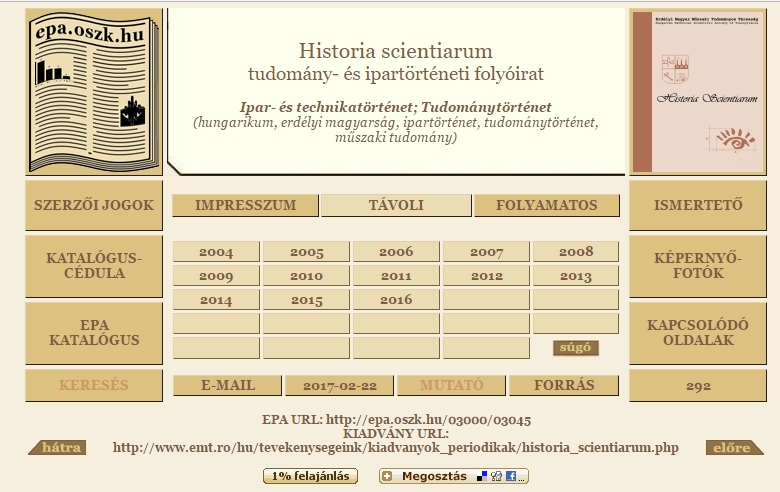 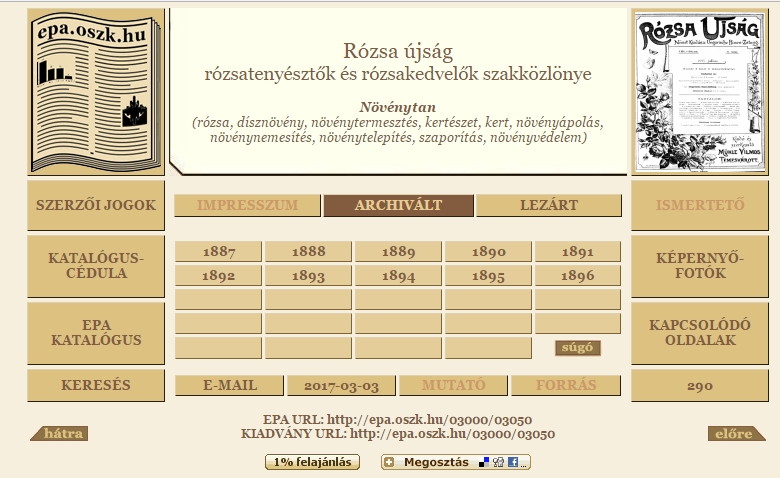 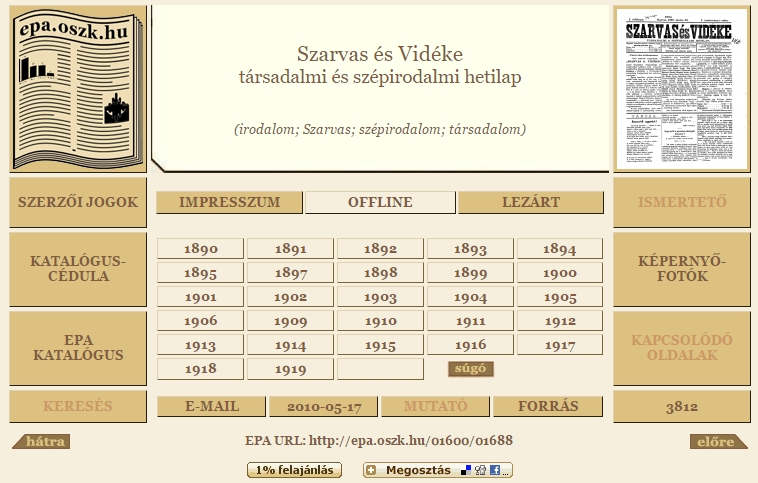 Országos Széchényi Könyvtár – E-szolgáltatási Igazgatóság
4
2017. 07. 05.
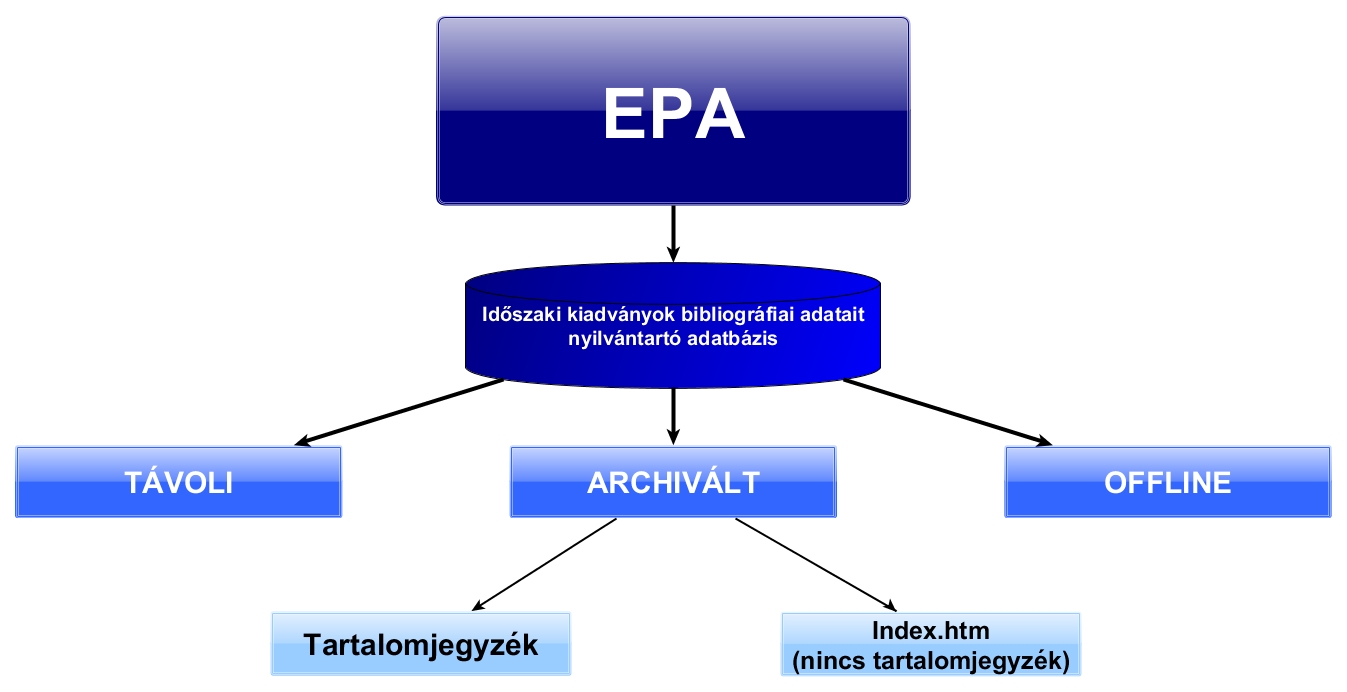 EPA felépítése
2017. 07. 05.
5
Országos Széchényi Könyvtár – E-szolgáltatási Igazgatóság
Technológiai Fejlesztések
MobilEPA – 2013
http://m.epa.oszk.hu/ 
Vitéz Bt., ISZT, MEK Egyesület
COinS metaadat formátum beépítése a TOC-ba;  Zotero kompatiblitás (2015. 11.)
EPAcikkID (2015. 11.) – MATARKA 
MATARKA cikk-szintű kereső (2016. 03.)
Elasticsearch keresőmotor (2017. 03.)
Országos Széchényi Könyvtár – E-szolgáltatási Igazgatóság
6
2017. 07. 05.
Technológiai Fejlesztések – MobilEPA
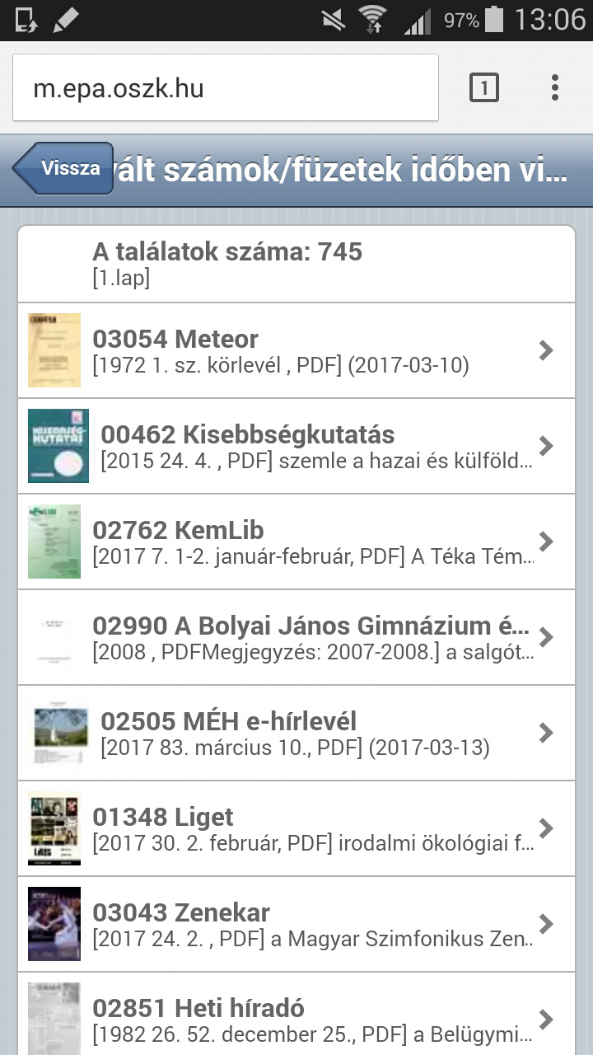 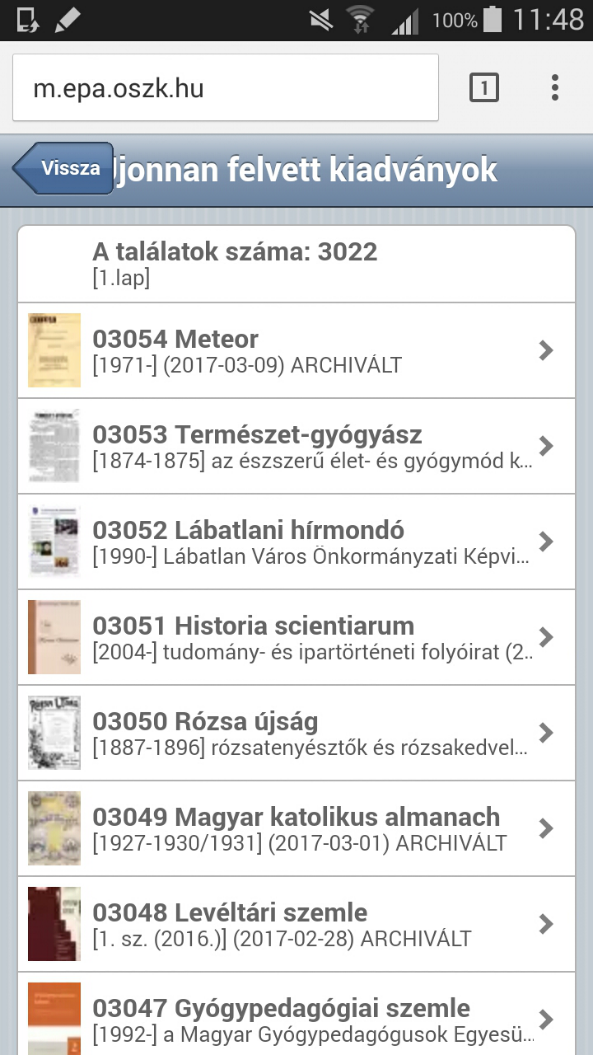 Országos Széchényi Könyvtár – E-szolgáltatási Igazgatóság
7
2017. 07. 05.
Technológiai Fejlesztések – Mobilepa
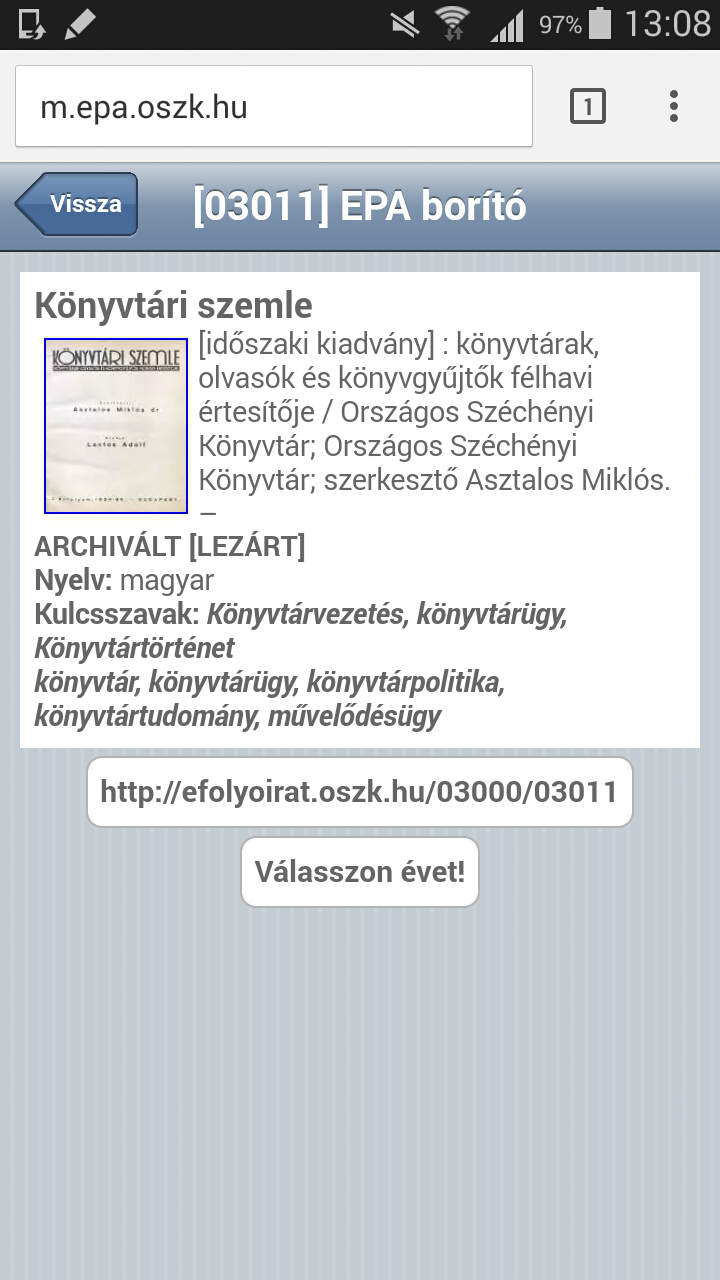 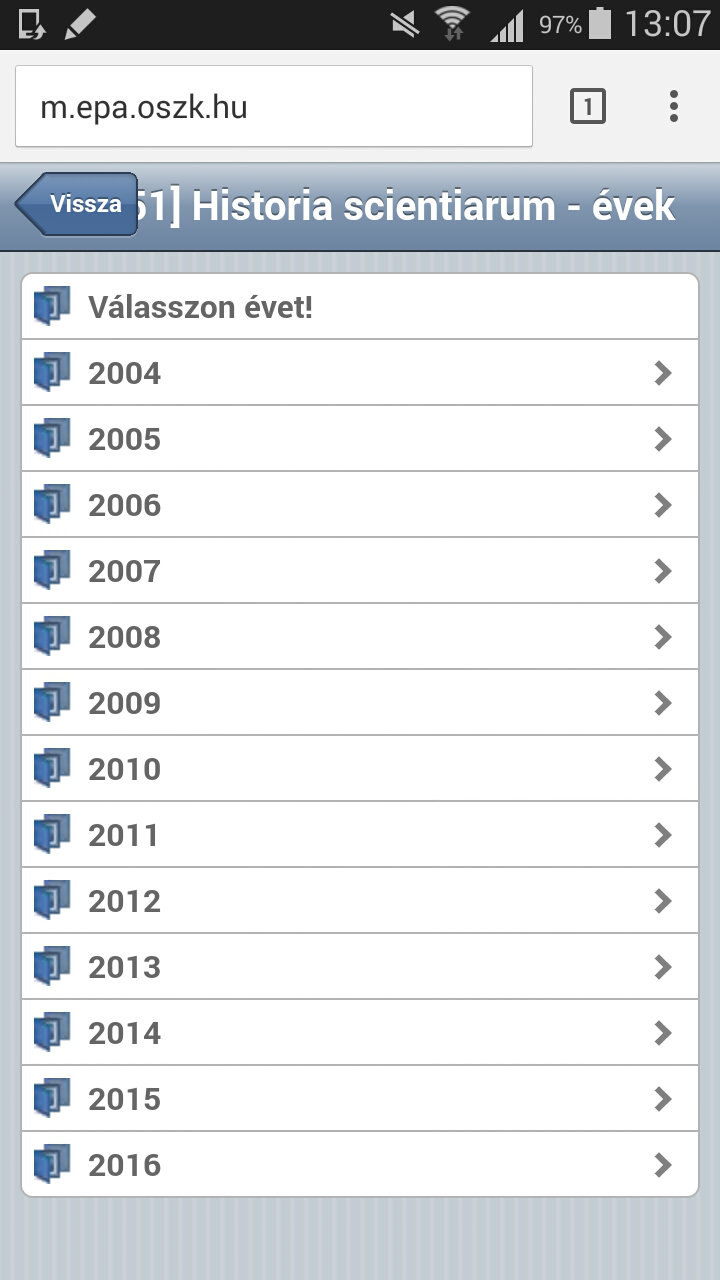 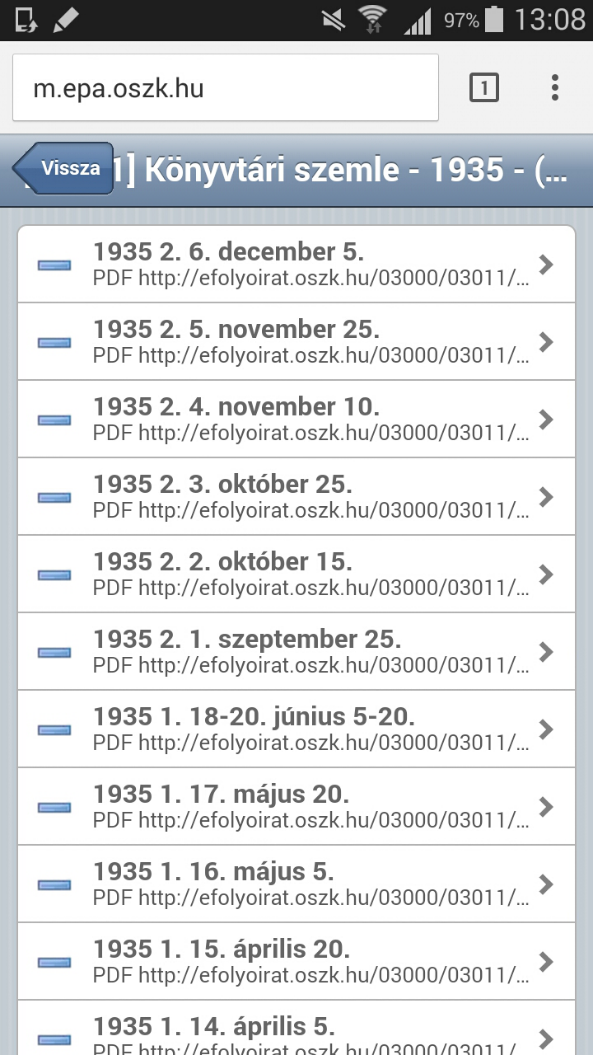 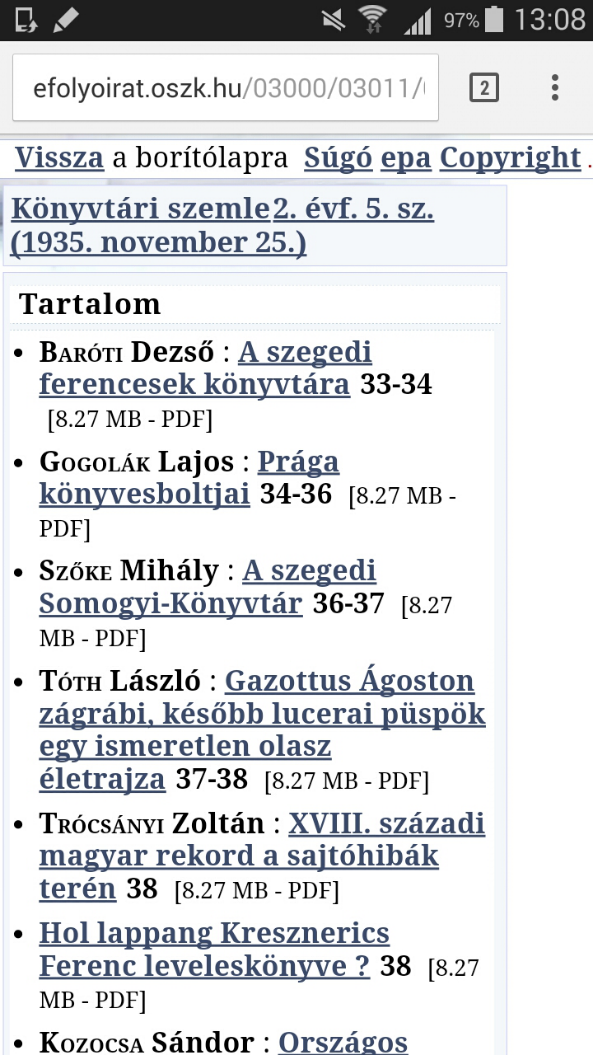 Országos Széchényi Könyvtár – E-szolgáltatási Igazgatóság
8
2017. 07. 05.
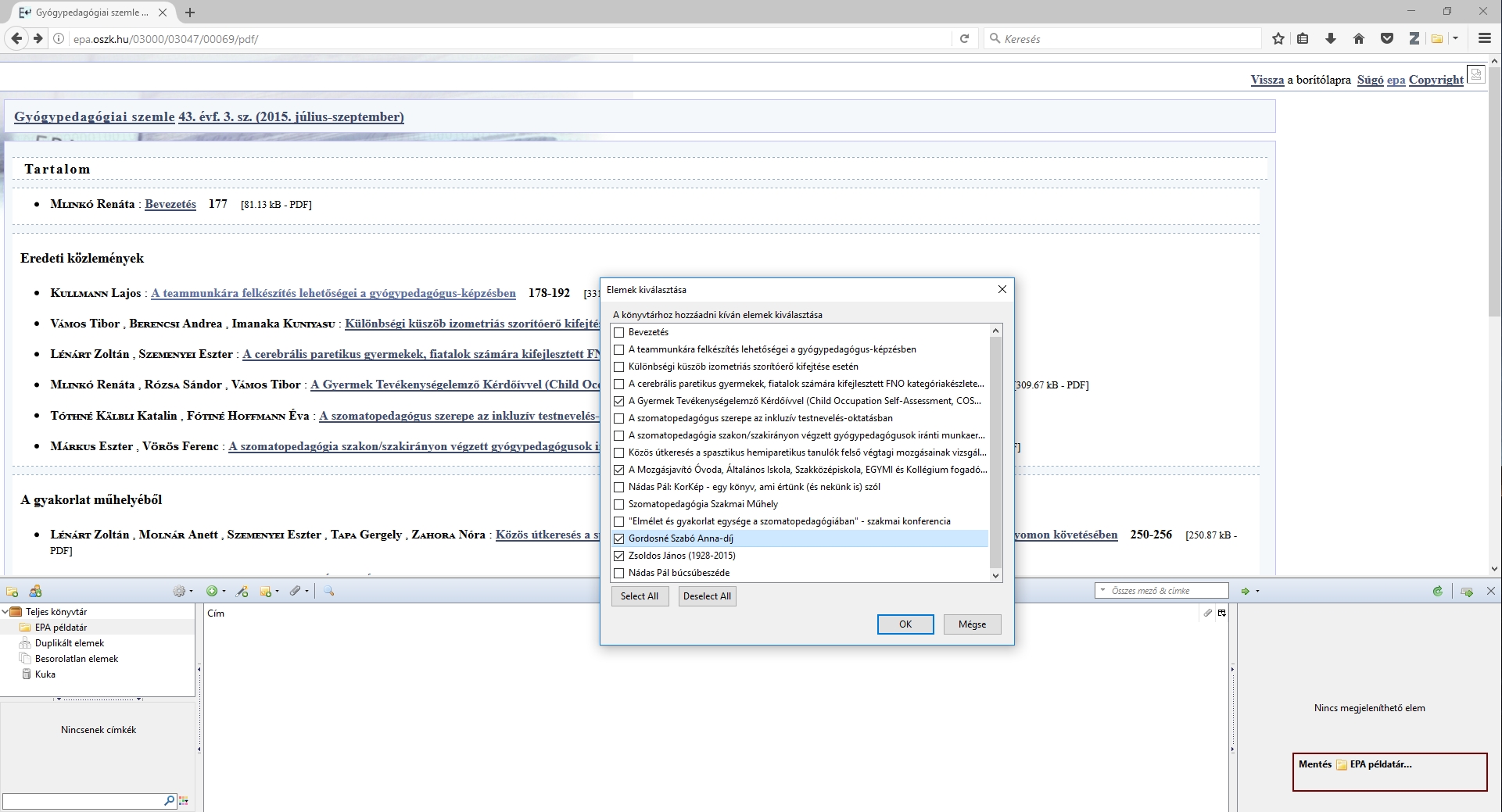 Technológiai Fejlesztések – Coins / Zotero
Országos Széchényi Könyvtár – E-szolgáltatási Igazgatóság
9
2017. 07. 05.
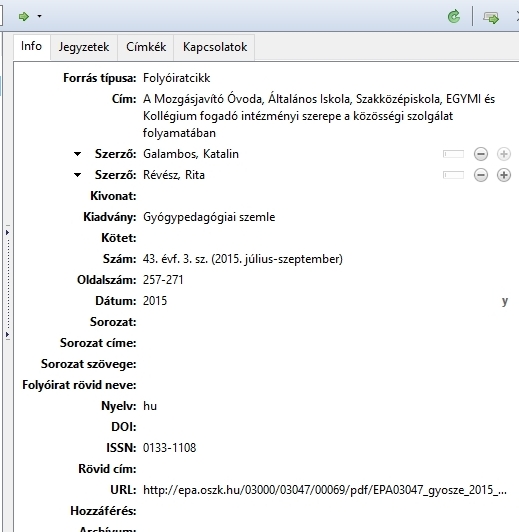 EPA-munkatársak
Seregély-Nagy Erzsébet
Kelemen Erzsébet
Ipacs Eszter (jelenleg GYES-en)
Országos Széchényi Könyvtár – E-szolgáltatási Igazgatóság
11
2017. 07. 05.
Együttműködés kezdete
MATARKA – indulás: 2002.
EPA – indulás: 2004.
Kezdeti lépések: 2003.
E-mailek 2003. márciusától
Burmeister Erzsébet, Moldován István, Drótos László, Csáki Zoltán, Renkecz Anita
Országos Széchényi Könyvtár – E-szolgáltatási Igazgatóság
12
2017. 07. 05.
Együttműködés kezdete
2004. január-május
Megoldandó feladatok:
Együttműködési megállapodás létrehozása
Meglévő állományok bekötése a MATARKA-ba (EPA fulltext URL-ek)
MATARKA cikk-kereső beépítése az EPA kezdőoldalára – lsd. 2016. március!
Országos Széchényi Könyvtár – E-szolgáltatási Igazgatóság
13
2017. 07. 05.
Együttműködés kezdete – folytatása
2004. július: TOC-ok egységes formára hozása (XML) – terv – javaslat B. Erzsitől
2006. nyara: tényleges TOC bevezetés, XML konverziók megkezdése, EPAX elkészülte 
2008. ősze: EHM előszele, TÁMOP; felvetés egy egységes cikkazonosító bevezetésére(!!!) – lsd. 2015. nov.
2009. vége: EHM konkrét megvalósításának kezdete
Országos Széchényi Könyvtár – E-szolgáltatási Igazgatóság
14
2017. 07. 05.
Együttműködés
Adatcsere – XML ;  tartalomjegyzékek cseréje mindkét irányban, MATARKA XML lekérdező

FullText linkek értékálló biztosítása a MATARKA-felé http://epa.oszk.hu/03000/03048/00004/pdf/leveltari_szemle_2016-04_005-015.pdf

EPAcikkID ;  (2015. november)pl.: EPA-03048-00004-0010
Országos Széchényi Könyvtár – E-szolgáltatási Igazgatóság
15
2017. 07. 05.
Együttműködés
Adatkonszolidáció mindkét irányban (Google Docs)

MATARKA Cikk-szintű kereső beépítése az EPA kezdőoldalába (2016. március)
Országos Széchényi Könyvtár – E-szolgáltatási Igazgatóság
16
2017. 07. 05.
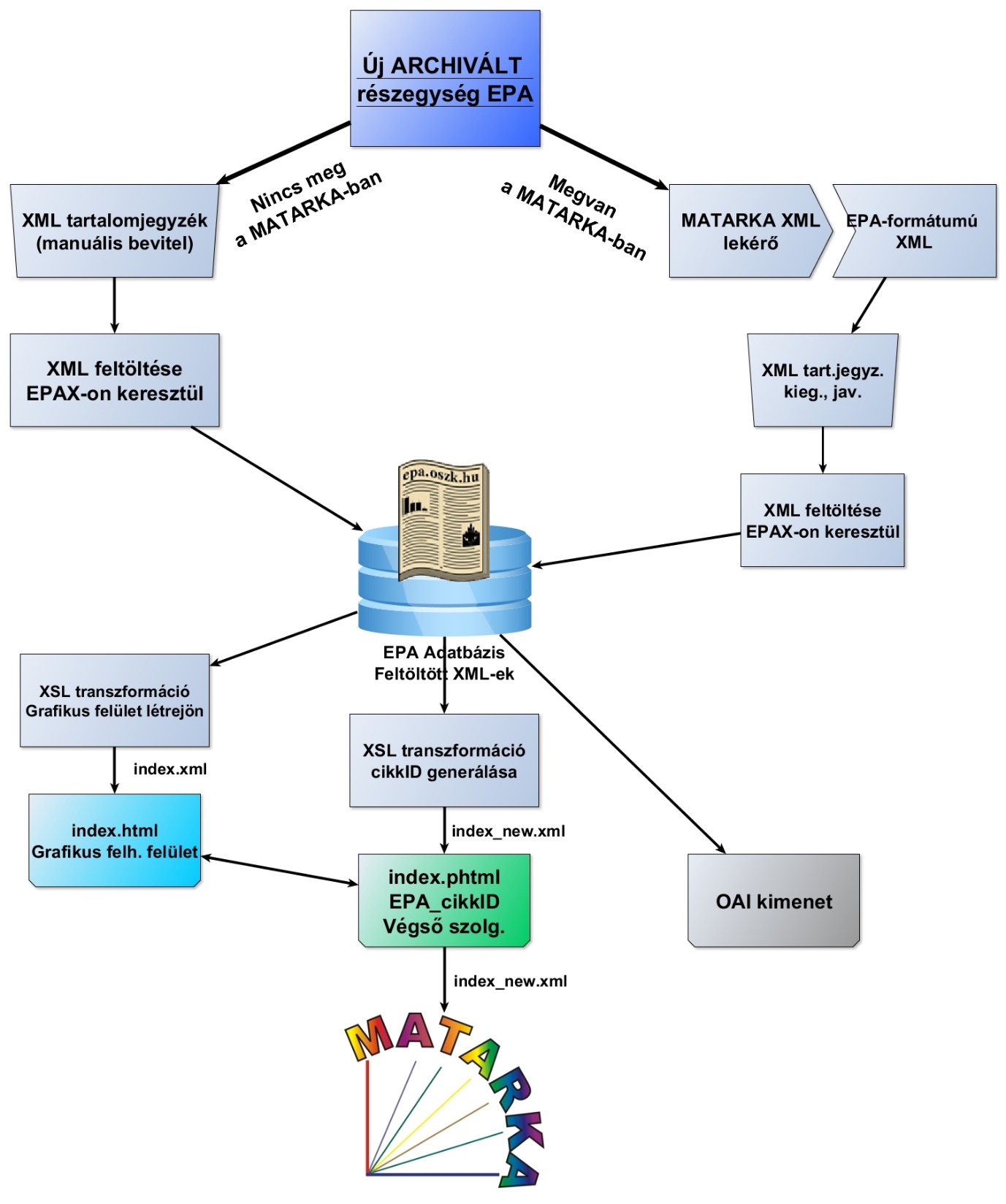 2017. 07. 05.
Országos Széchényi Könyvtár – E-szolgáltatási Igazgatóság
17
index.xml
2017. 07. 05.
E-SZOLGÁLTATÁSI IGAZGATÓSÁG
18
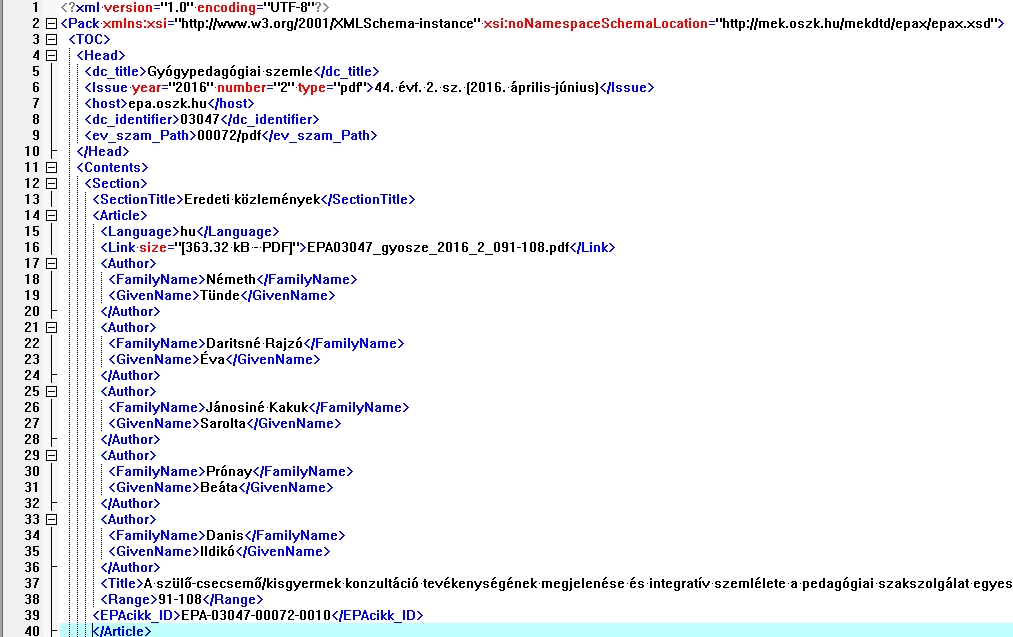 index_new.xml
2017. 07. 05.
E-SZOLGÁLTATÁSI IGAZGATÓSÁG
19
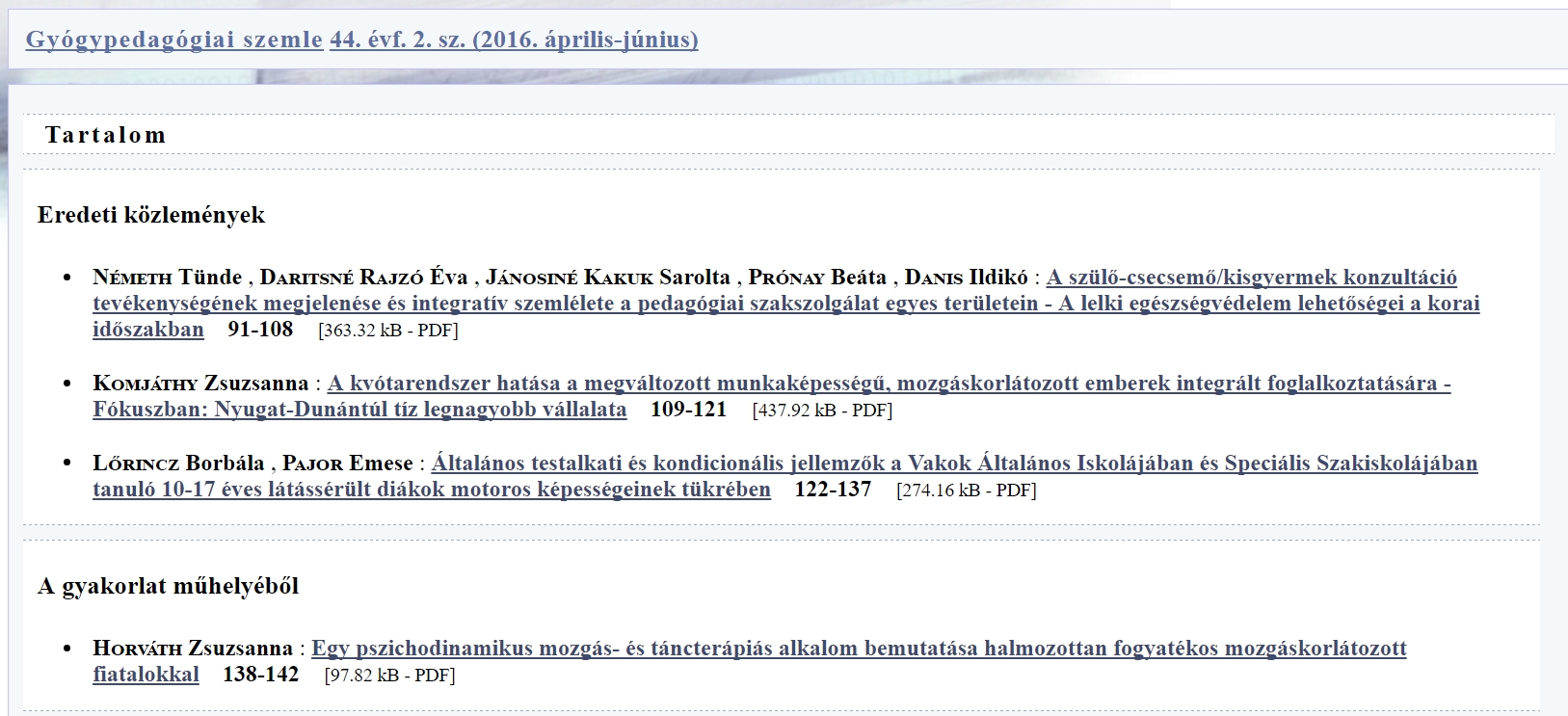 EPA grafikus megjelenés
2017. 07. 05.
E-SZOLGÁLTATÁSI IGAZGATÓSÁG
20
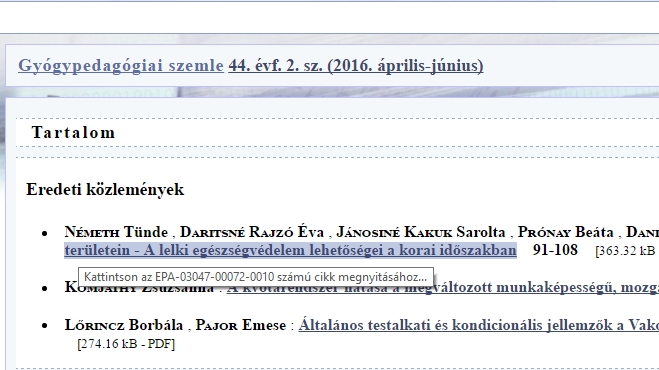 EPA_cikkID grafikus megjelenése
2017. 07. 05.
E-SZOLGÁLTATÁSI IGAZGATÓSÁG
21
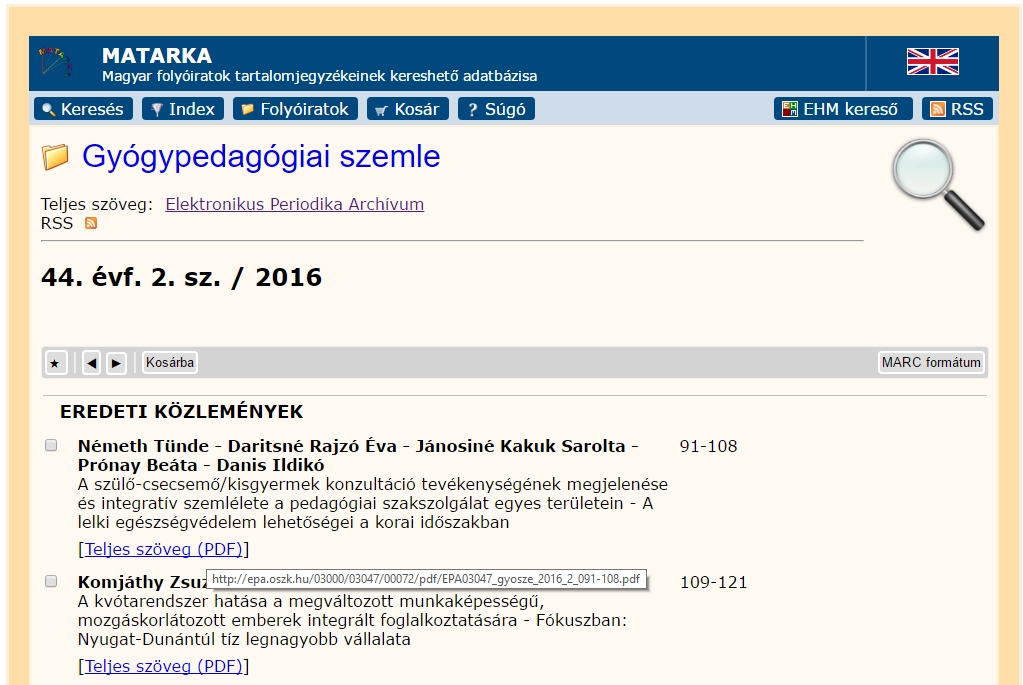 Egy újabb végeredmény – a MATARKA-ban
2017. 07. 05.
E-SZOLGÁLTATÁSI IGAZGATÓSÁG
22
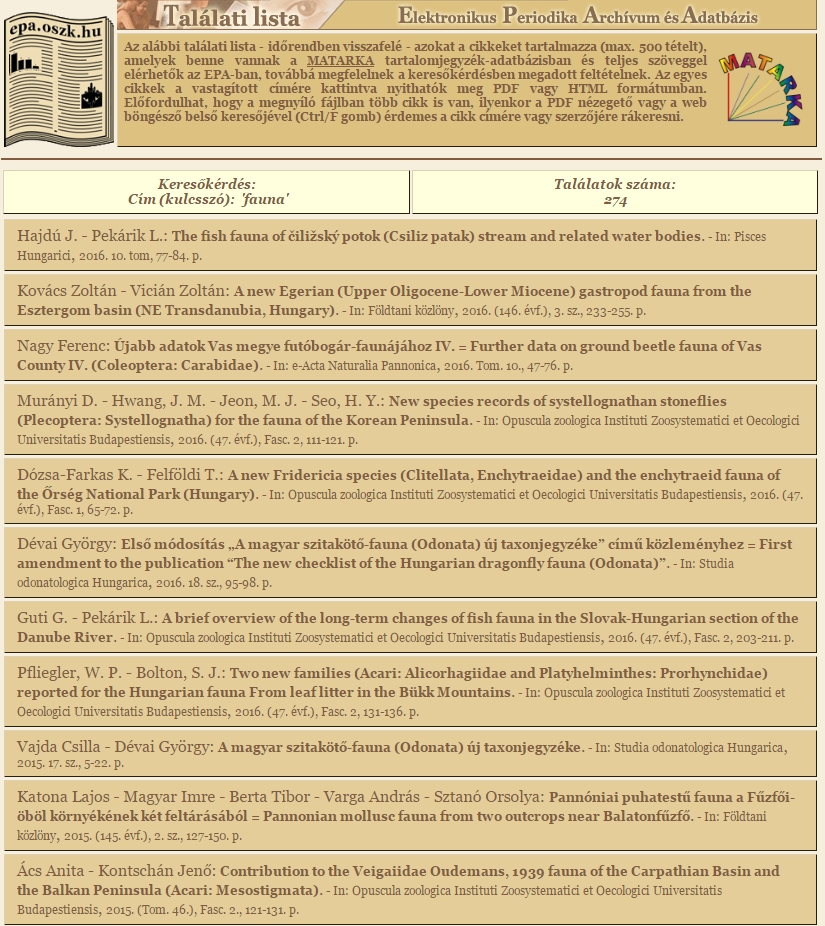 Technológiai fejlesztések – cikk szintű kereső
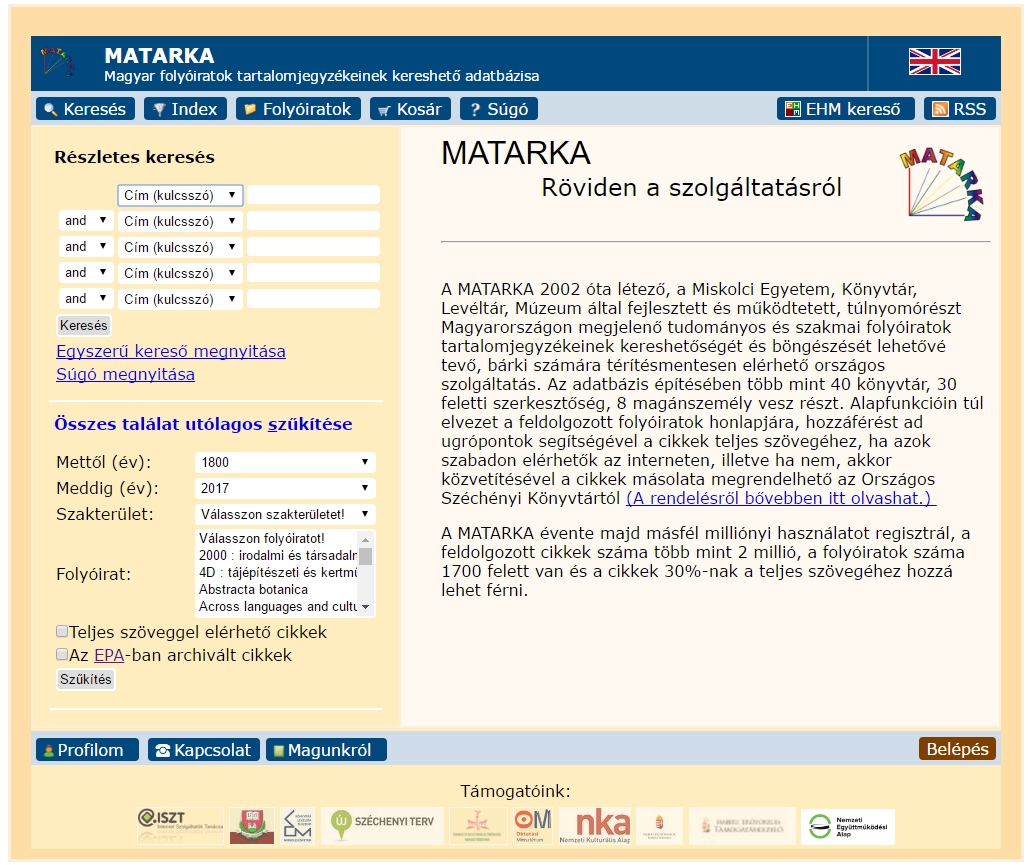 Országos Széchényi Könyvtár – E-szolgáltatási Igazgatóság
23
2017. 07. 05.
Hol tartunk most?
MATARKA: EPA-megfeleltés 80 %
EPA: 
Folyamatos adatcsere, MATARKA XML-ek használata
Hibajavítások rendszeresen

Cél: a minél nagyobb, lehetőleg teljes egyezés a cikkadatok és a fulltext linkek között
Országos Széchényi Könyvtár – E-szolgáltatási Igazgatóság
24
2017. 07. 05.
Köszönöm a figyelmet!
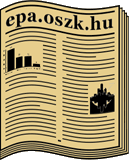 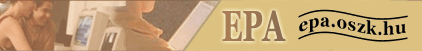